Tudományos eredmények disszeminációja a Szegedi Tudományegyetemen könyvtári repozitóriumok segítségével
Molnár Tamás SZTE Klebelsberg Könyvtár
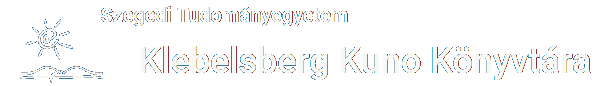 A Kezdetek
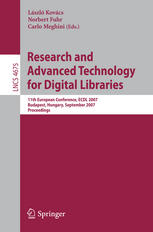 2007- konferencia 
Research and Advanced Technology for Digital Libraries
Gondolatébresztés: 
repozitórium, 
Z3950 vagy OAI-PMH
2
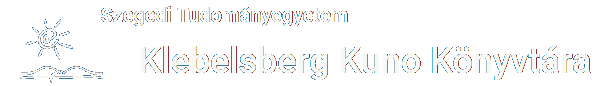 A kényszer éve - 2010
2010 Törvényi mulasztás - OM abbahagyja 2008-ban a doktori dolgozatok nyilvántartását, viszont a Felsőoktatási Törvény előírta azok nyilvánosságának biztosítását, így merült fel a repozitórium gondolata az egyetemünkön.
3
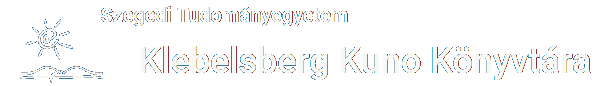 EPrints vagy Dspace?
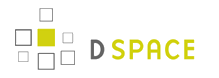 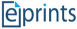 4
Az első repozitórium: a doktori http://doktori.bibl.u-szeged.hu
A Doktori Repozitórium a tervek szerint az integrált Szegedi Tudományegyetem létrejötte (2000. január 1.) után megvédett doktori értekezéseket tartalmazza. A Szegedi Tudományegyetem Egyetemi Könyvtára az induló adatbázisba az MTA és az OKM doktori adatbázisaiból betöltötte az SZTE-n megvédett disszertációkat
 Ma már a jogelőd intézmények fellelhető doktori típusú dolgozatait is tartalmazza
Ami eddig szürke irodalom volt, most már látható (pl. DART-EUROPE)
5
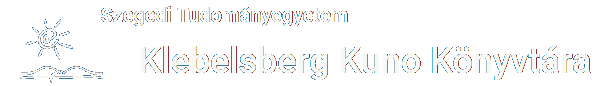 A többi EPrints repozitórium: Publicatiohttp://publicatio.bibl.u-szeged.hu
A Publicatio Repozitórium a Szegedi Tudományegyetemen folyó tudományos és művészeti tevékenység eredményeképpen született művek (tanulmányok, cikkek, monográfiák, alkotások stb.) teljes szövegű adatbázisa.
6
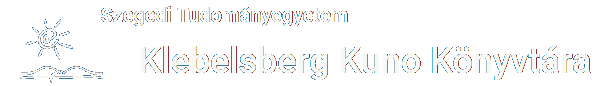 A többi EPrints repozitórium: Diplomahttp://diploma.bibl.u-szeged.hu/
Az Egyetemi Könyvtár CONTENTA repozitóriumai sorában létrehozott "Diplomamunka Repozitórium" a tervek szerint az integrált Szegedi Tudományegyetemen és jogelődjein megvédett és elfogadott szakdolgozatokat (diplomamunkákat) tartalmazza. 
 A metaadatok nyilvánosak, a dolgozatok azonban nem
Biztonság - szűrés IP címre
7
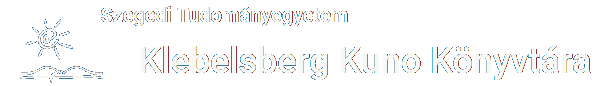 Publicatio repozitórium – Lépésről-Lépésre
szenátusi határozat - Green OA az egyetemen
Minősítés
együttműködés az MTMT-vel
SWORD protocol
DOI
8
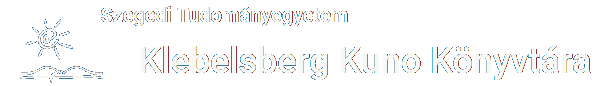 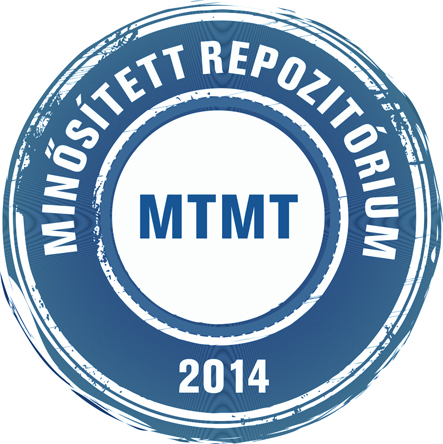 Minősítés
Minősített Repozitóriumok: https://www.mtmt.hu/minositett-repozitoriumok
Minősítő bizottság: https://www.mtmt.hu/repozitoriumminosito-szakbizottsag
Bielefeld Academic Search Engine – Dewey Decimal Classification
9
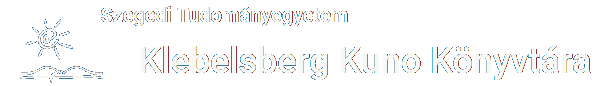 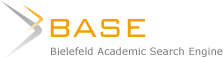 Bielefeld Academic Search Engine
https://www.base-search.net

Három repozitóriumunk is szerepel benne (Doktori, Publicatio, Acta)
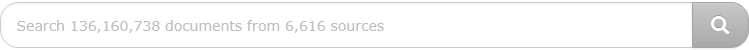 10
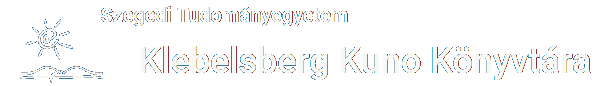 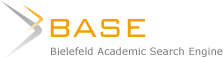 Bielefeld Academic Search Engine
11
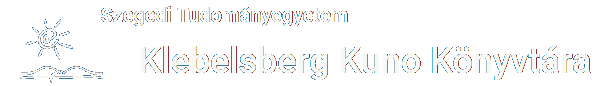 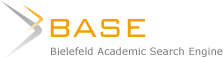 Bielefeld Academic Search Engine
DOI
OA státusz
12
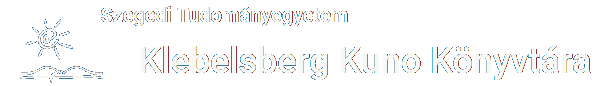 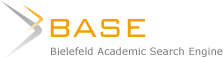 Bielefeld Academic Search Engine
Az itt látható cikk elérhető az EBSCO Discovery Service által is, a BASE-ből, mivel OA!
13
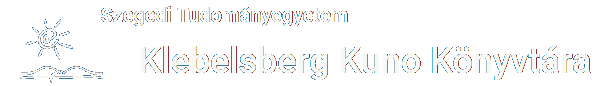 EbSCO Discovery Service
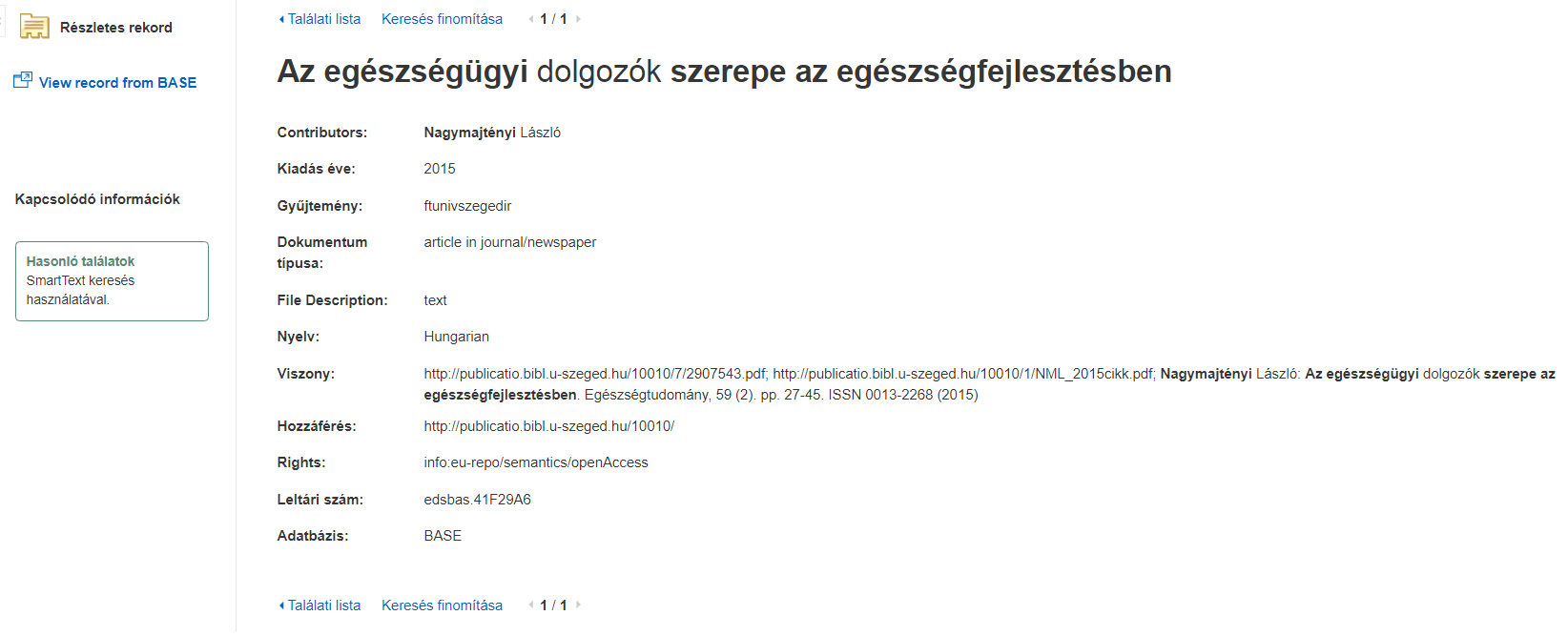 Link, mely a repozitóriumunkban lévő teljes szöveghez visz.
14
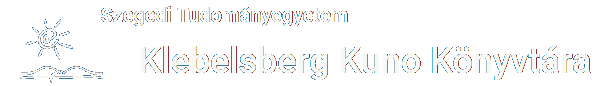 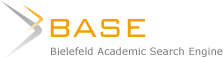 SZTE Publicatio Repozitórium
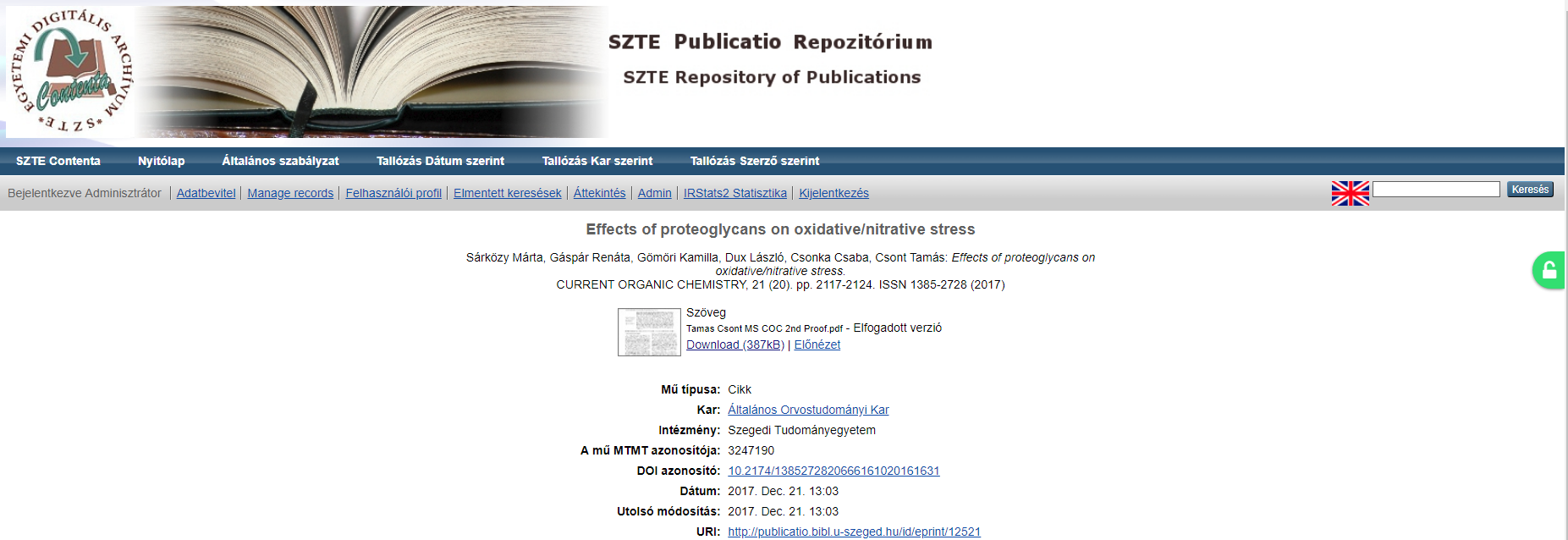 Az Unpaywall plugin jelzi, 
hogy a cikk Green OA által 
elérhető
15
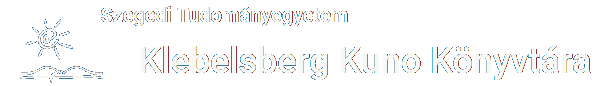 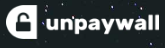 UnPAYWall
An open database of 22,210,614 free scholarly articles.
We harvest Open Access content from over 50,000 publishers and repositories, and make it easy to find, track, and use.
https://unpaywall.org
16
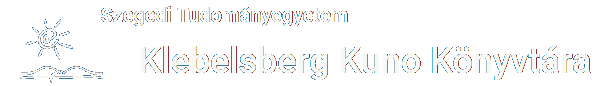 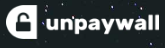 UnPAYWall Plugin a böngészőkhöz
Az Unpaywall plugin a DOI alapján azonosítja 
be a cikket  és az OA státusz alapján jelzi az 
ellérhetőségét
17
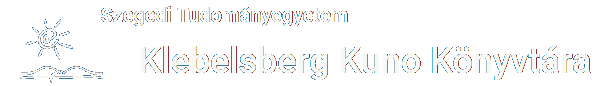 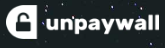 Web of Sciences
Free Published Article From Repository
18
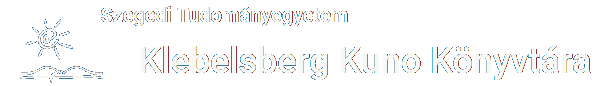 Regisztráció a CORe-ba
A CORE egy közleményaggregátor, mely több millió közleményt tartalmaz
19
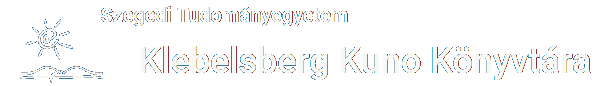 Következő lépések a repozitóriumaink fejlesztésében
Az új adatkapcsolati lehetőségek ismertetése a repozitóriumba feltöltők számára
Statisztikák nyomon követése, hivatkozáselemzés
Új lehetőségek figyelése (pl. Scopus)
Az Unpaywall használatának terjesztése a felhasználóképzések során
Tárgyszavazás a repozitóriumban
További felhasználóösztönző fejlesztések a repozitórimban (Scopus, WoS, Altmetrics)
20
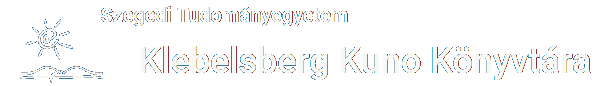 Linkek
SZTE Contenta: http://contenta.bibl.u-szeged.hu/
SZTE Doktori repozitórium: http://doktori.bibl.u-szeged.hu/
SZTE Publikációs Repozitórium: http://publicatio.bibl.u-szeged.hu/
SZTE Szenátusi Repozitórium: http://szenatus.bibl.u-szeged.hu/

BASE: https://www.base-search.net/
Unpaywall: https://unpaywall.org/
21
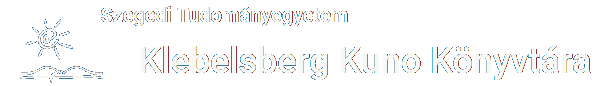 Köszönöm a figyelmet!
Kérdése van?
E-mail: molnart@ek.szte.hu
22
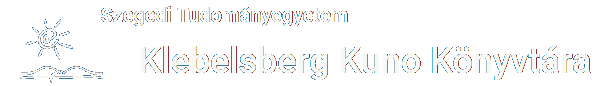